Рынок вертолётов: реалии и перспективы
Десятая Международная конференция
"Рынок вертолётов: реалии и перспективы"



Парк вертолётов Российской Федерации





24 мая 2018 г.

Москва
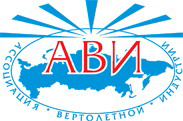 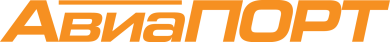 Рынок вертолётов: реалии и перспективы		2
Цель мероприятия:
Конференция "Рынок вертолётов: реалии и перспективы" ставит перед собой цель отслеживать параметры российского вертолётного рынка, а также выявлять корреляцию с параметрами мирового рынка
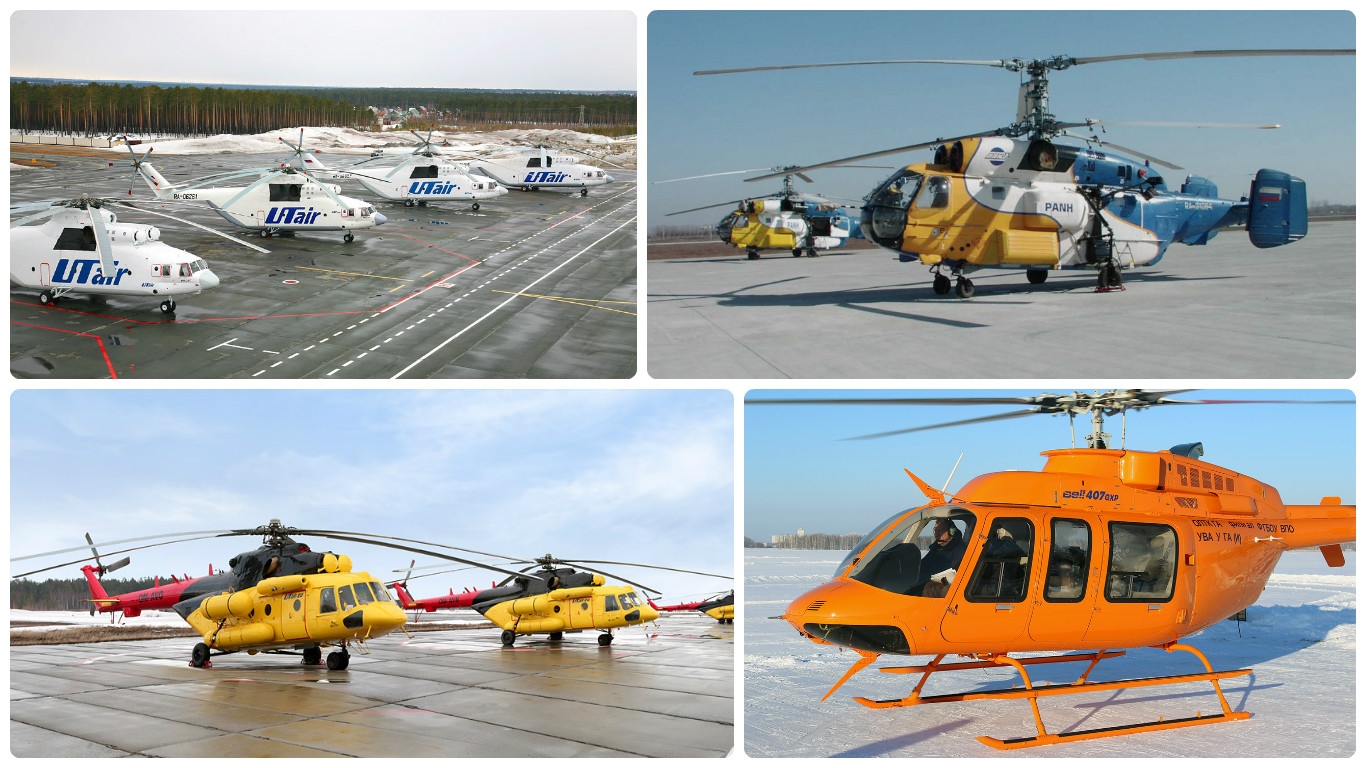 Содержание презентации:
 Постановка задачи
 Численность вертолётного парка РФ
 Вертолёты отечественного производства
 Вертолёты зарубежного производства
 Поставки вертолётов иностранного производства
 Выбытие парка в результате авиапроисшествий
 Интенсивность эксплуатации
 Вертолёты отечественного производства
 Вертолёты зарубежного производства
 Сертифицированные вертолёты зарубежного производства
 Выводы
 Приглашение к дискуссии
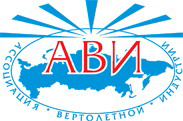 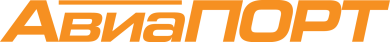 Рынок вертолётов: реалии и перспективы		3
Постановка задачи:
Для осуществления эффективной маркетинговой политики производителям вертолётной техники и комплектующих, операторам сервисных услуг необходимо иметь достоверные сведения о численности, составе, лётной годности, интенсивности эксплуатации и других параметрах  парка вертолётов.
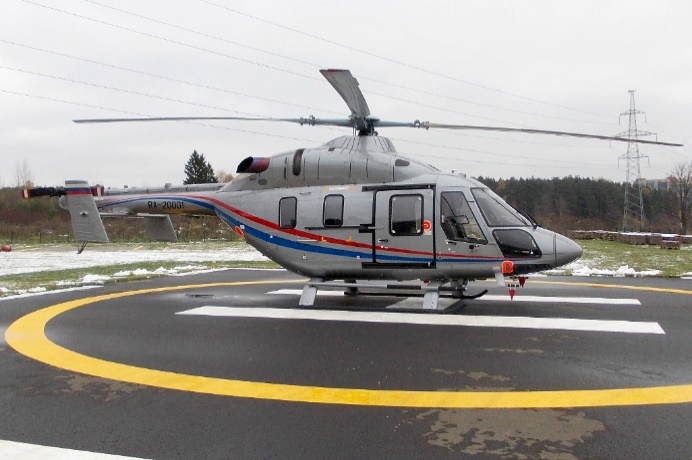 Исследование состоит из трёх основных частей:
 анализ сведений о реестровой численности парка ВС;
 анализ сведений о структуре парка ВС;
 анализ сведений об интенсивности эксплуатации авиатехники.

Источниками информации являются сведения:
 Минпромторга России
 Росавиации (реестр ВС);
 ГосНИИ ГА (налёт часов, реестр ВС, лётная годность);
 производителей и дилеров;
 эксплуатантов.
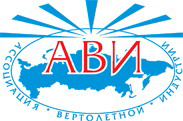 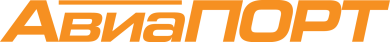 Рынок вертолётов: реалии и перспективы		4
Численность парка РФ: вертолёты отечественного производства в реестре
* - без учёта Ми-10К (3 шт.), Ми-34 (3 шт.), Ансат (8 шт.)
Данные Росавиации от 05.05.2017, ГосНИИ ГА
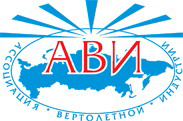 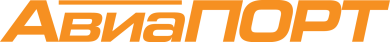 [Speaker Notes: Данные о реестровой численности парка предоставлены Росавиацией. Они не учитывают летную годность ВС. Исключены сведения о вертолетах Ми-34С, Ми-10К, Ансат. Впервые за многие годы реестровая численность парка вертолетов отечественного производства перестала сокращаться: поставки новых Ми-8АМТ / МТВ и Ансат компенсировали выбытие возрастной техники.]
Рынок вертолётов: реалии и перспективы		5
Численность парка РФ: летающие вертолёты отечественного производства
Данные Росавиации от 05.05.2017, ГосНИИ ГА
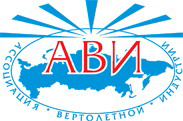 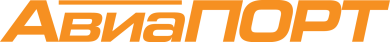 [Speaker Notes: Данные об эксплуатации ВС формируются на основе формы 36 ГА, из которой можно получить сведения о количестве ВС, по которым предоставляются сведения, а также о количестве ВС с ненулевым изменением наработки летных часов и количества посадок. На основании изменения наработки делается вывод о реальной эксплуатации ВС. Тенденция сокращения количества возрастных ВС с ненулевым налетом сохраняется]
Рынок вертолётов: реалии и перспективы		6
Интенсивность эксплуатации в 2017 году: отечественные вертолёты
В скобках – данные за 2016 год
Данные ГосНИИ ГА
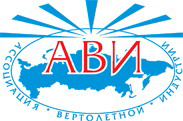 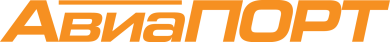 [Speaker Notes: По основным типам ВС (Ми-8Т, П, МТВ, АМТ) наблюдается сокращение налета на борт с ненулевым налетом. Почти по всем остальным - рост]
Рынок вертолётов: реалии и перспективы		7
Численность парка РФ: вертолёты зарубежного производства в реестре
Данные Росавиации от 05.05.2017, ГосНИИ ГА
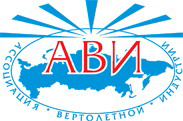 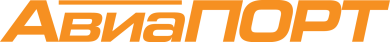 [Speaker Notes: В отличие от данных по вертолетам российского производства, данные по "иномаркам" собираются более корректно. Степень целостности данных выше.]
Рынок вертолётов: реалии и перспективы		8
Численность парка РФ: летающие вертолёты зарубежного производства
Данные Росавиации, ГосНИИ ГА
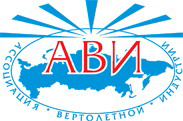 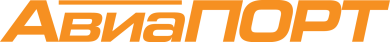 [Speaker Notes: В отличие от данных по вертолетам российского производства, данные по "иномаркам" собираются более корректно. Степень целостности данных выше.]
Рынок вертолётов: реалии и перспективы		9
Численность парка РФ: вертолёты Robinson в реестре / летает
Данные Росавиации, ГосНИИ ГА
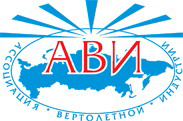 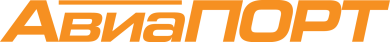 [Speaker Notes: В отличие от данных по вертолётам российского производства, данные по "иномаркам" собираются более корректно. Степень целостности данных выше.]
Рынок вертолётов: реалии и перспективы		10
Интенсивность эксплуатации в 2017 году: иностранные вертолёты
Данные ГосНИИ ГА
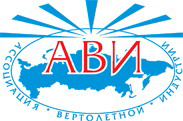 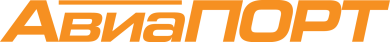 Рынок вертолётов: реалии и перспективы		11
Поставки вертолётов иностранного производства 2009-2017 гг.
Данные АВИ
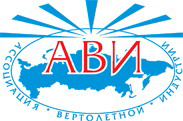 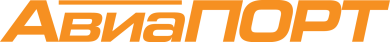 [Speaker Notes: Пик поставок вертолётов пришелся на 2013 год. Лидер – R-44, однако в 2015 году и его поставки существенно сократились. 2015 год стал слабым для AW, сокращение поставок фиксировали все, кроме Bell.]
Рынок вертолётов: реалии и перспективы		12
Поставки вертолётов иностранного производства накопительным итогом
Данные АВИ
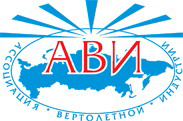 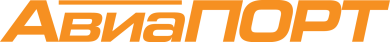 [Speaker Notes: Накопительным итогом, очевидно, лидируют вертолеты Robinson, из газотурбинной техники лидерство у Airbus Helicopters.]
Рынок вертолётов: реалии и перспективы		13
Потери вертолётов российского производства 2009-2017 гг.
В 2017 году число катастроф / аварий
Данные МАК, АОПА
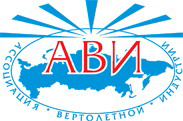 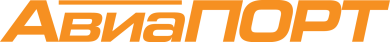 [Speaker Notes: Оценка потерь ВС, не включая «редкие» типы: «Швайцер», «Газель» и др. В целом можно выявить прямую зависимость между численностью парка и аварийностью.]
Рынок вертолётов: реалии и перспективы		14
Потери вертолётов иностранного производства 2009-2017 гг.
В 2017 году число катастроф / аварий
Данные МАК, АОПА
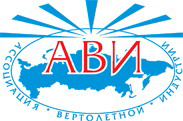 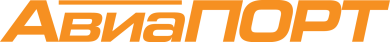 [Speaker Notes: Оценка потерь ВС, не включая «редкие» типы: «Швайцер», «Газель» и др. В целом можно выявить прямую зависимость между численностью парка и аварийностью.]
Сертифицированные вертолёты иностранного производства:
Рынок вертолётов: реалии и перспективы		15
Данные АР МАК
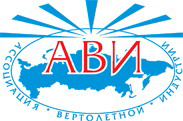 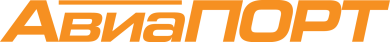 Рынок вертолётов: реалии и перспективы		16
Выводы
Российский рынок вертолётной техники оживает после длительной стагнации. Поставки вертолётов иностранного производства увеличились по сравнению с 2016 годом незначительно, в то время как авиатехника производства холдинга «Вертолёты России» демонстрирует высокую востребованность благодаря запуску инструментов государственной поддержки продаж и реализации приоритетного проекта по санавиации. При этом пока не отмечено признаков роста интенсивности эксплуатации авиатехники.

Можно выделить ключевые тенденции:
впервые за время проведения конференции поставки новых вертолётов Ми-8МТВ / АМТ, а также «Ансат» перекрыли убытие возрастной техники Ми-8Т и Ми-2. Реестровая численность вертолётов российского и советского производства перестала сокращаться;
поставки вертолётов Robinson продолжают восстанавливаться после провала 2015 года, газотурбинные R-66 по-прежнему более востребованы, чем поршневые R-44;
поставки газотурбинных вертолётов производства Leonardo (ex-AgustaWestland) и Bell не преодолели порога в 10 машин, несколько выше поставки лидера предыдущих лет – Airbus Helicopters;
увеличение производственного налёта в 2017 году носило точечный, а не системный характер;
количество аварий и катастроф в 2017 году незначительно сократилось по сравнению с 2016 годом.

Решение о закупке вертолётов для санавиации в 2017 и 2018 годах радикально изменило картину рынка. Поставки гражданских вертолётов исчисляется десятками, при этом на 2018 год законтрактован ещё больший объем 

В начале 2017 года МАК сертифицировал вертолёт S-92A, Авиарегистр сертификатов типа на иностранную авиатехнику не выдавал.
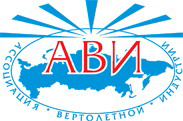 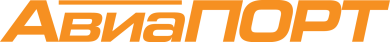 Рынок вертолётов: реалии и перспективы		17
Приглашение к дискуссии
Исполнительный директор
Отраслевого агентства "АвиаПорт"

ПАНТЕЛЕЕВ ОЛЕГ
Т. +7 (495) 755-57-59
editor@aviaport.ru
Председатель Правления
Ассоциации вертолетной  индустрии

КАЗАЧКОВ МИХАИЛ
Т. +7 (495) 958-94-90
Ф. +7 (495) 958-94-94
info@helisystems.ru
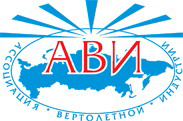 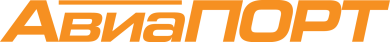